GIÁO DỤC CÔNG DÂN 10
CHUYÊN ĐỀ 1: Sự vận động và phát triển của TGVC
ND2: CÁCH THỨC VĐ VÀ PT CỦA TGVC
Yêu cầu cần đạt của chúng ta sau tiết học hôm nay là:
	- Thế nào là chất và lượng của SVHT?
	- Cách thức vận động, phát triển của SVHT.
	- Trong học tập, tu dưỡng hàng ngày, chúng ta cần rèn luyện tính kiên trì, không coi thường việc nhỏ, tránh các biểu hiện nôn nóng, “đốt cháy giai đoạn”.
NÀO! BẮT ĐẦU THÔI!
Mỗi sự vật hiện tượng trong thế giới đều có mặt CHẤT và mặt LƯỢNG thống nhất với nhau…
Bạn A đạt danh hiệu học sinh giỏi sau quá trình nỗ lực học tập.
Nỗ lực học tập chính là cách thức để bạn A đạt danh hiệu học sinh giỏi. 
Quá trình nỗ lực  tạo nên sự thay đổi  tạo nên sự phát triển.
CHẤT?
Mối quan hệ giữa CHẤT và LƯỢNG?
LƯỢNG?
CHẤT?
Mối quan hệ giữa CHẤT và LƯỢNG?
LƯỢNG?
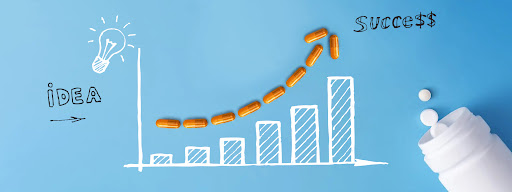 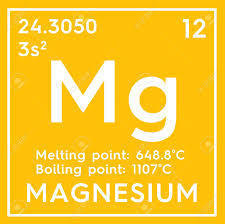 Là những thuộc tính cơ bản, vốn có của SVHT
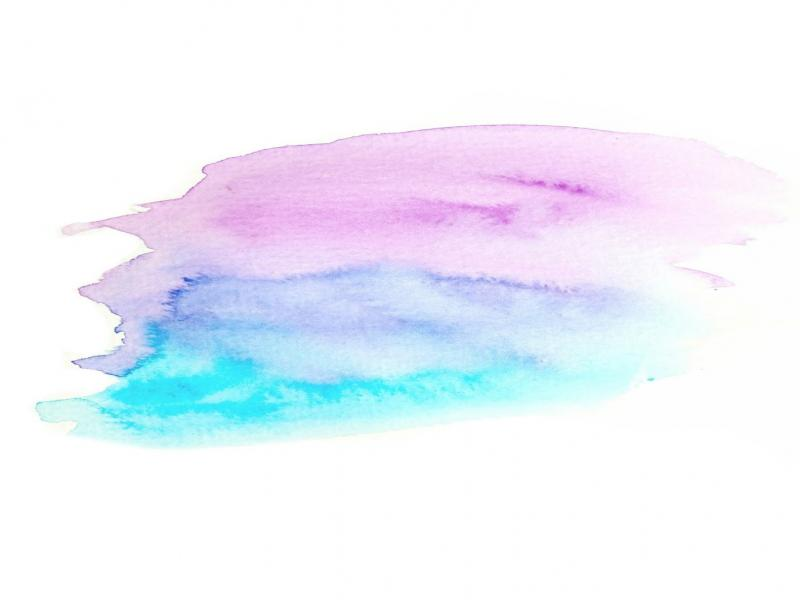 Tiêu biểu cho SVHT đó
CHẤT là gì?
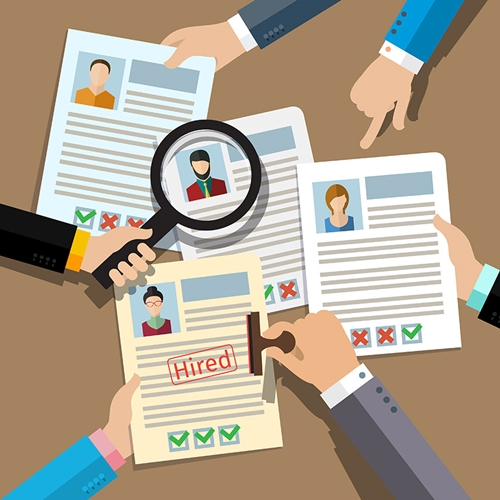 Phân biệt SVHT này với SVHT khác
Là những thuộc tính cơ bản, vốn có của SVHT
LƯỢNG là gì?
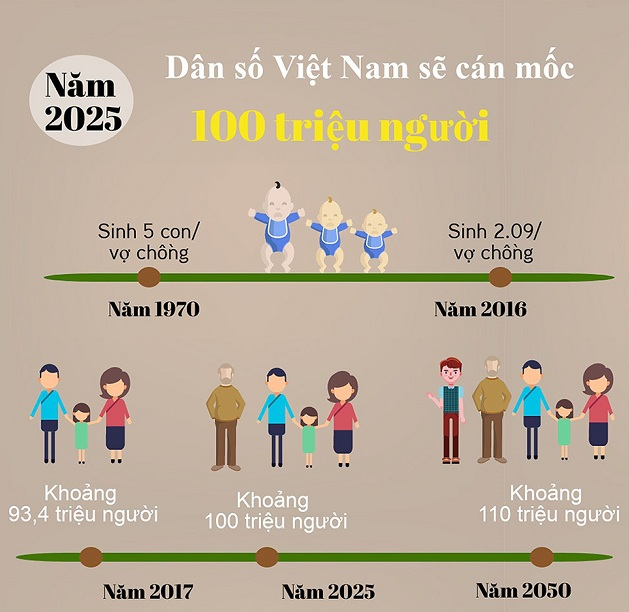 Biểu thị các nội dung của SVHT như:
- trình độ phát triển (cao, thấp)…
- quy mô (lớn, nhỏ)…
- tốc độ vận động (nhanh, chậm)…
- số lượng (ít, nhiều)…
Mối quan hệ giữa CHẤT và LƯỢNG?
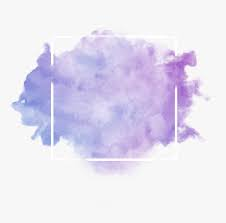 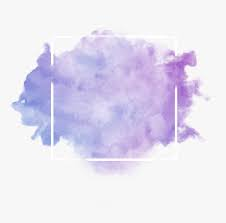 chất mới
 lượng mới       tương ứng
lượng đổi 
 chất dổi
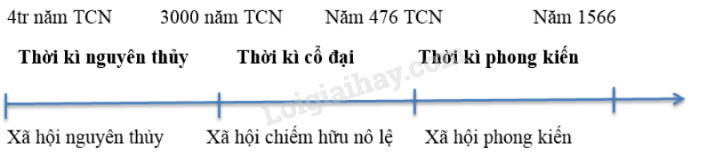 Độ: là giới hạn mà trong đó sự biến đổi về lượng chưa làm thay đổi chất của SVHT.
Điểm nút: là điểm giới hạn mà tại đó sự biến đổi của lượng làm thay đổi chất của SVHT.
Sự biến đổi về chất của SVHT bao giờ cũng bắt đầu từ sự biến đổi về lượng. Sự biến đổi này diễn ra dần dần. Quá trình biến đổi này có ảnh hưởng đến trạng thái chất của SVHT nhưng chất của SVHT chưa biến đổi ngay.
Khi sự biến đổi về lượng đạt đến một giới hạn nhất định, phá vỡ sự thống nhất giữa chất và lượng thì chất mới ra đời thay thế chất cũ, sự vật mới ra đời thay thế sự vật cũ.
Điểm nút: kì thi TS 10/ xét tuyển vào lớp 10
HS. THCS
HS. THPT
Độ: quá trình học tập của HS qua các năm 6, 7, 8, 9.
CHẤT MỚI RA ĐỜI LẠI BAO HÀM MỘT LƯỢNG MỚI TƯƠNG ỨNG.
VÍ DỤ: 
HS THCS có lượng kiến thức khác với HS THPT.
SV Đại học có lượng kiến thức khác với HS THPT.
Chất chỉ đổi khi lượng biến đổi đến một giới hạn nhất định.
Trong học tập và rèn luyện, cần kiên trì, nhẫn nại, không coi thường việc nhỏ; mọi hành động nôn nóng hoặc nửa với đều không đem lại kết quả như mong muốn.
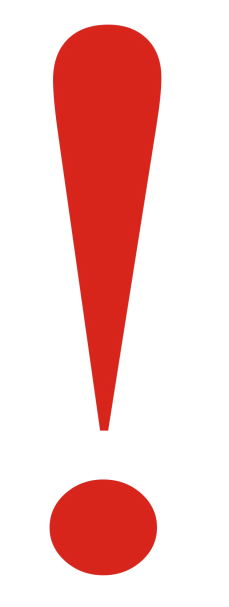 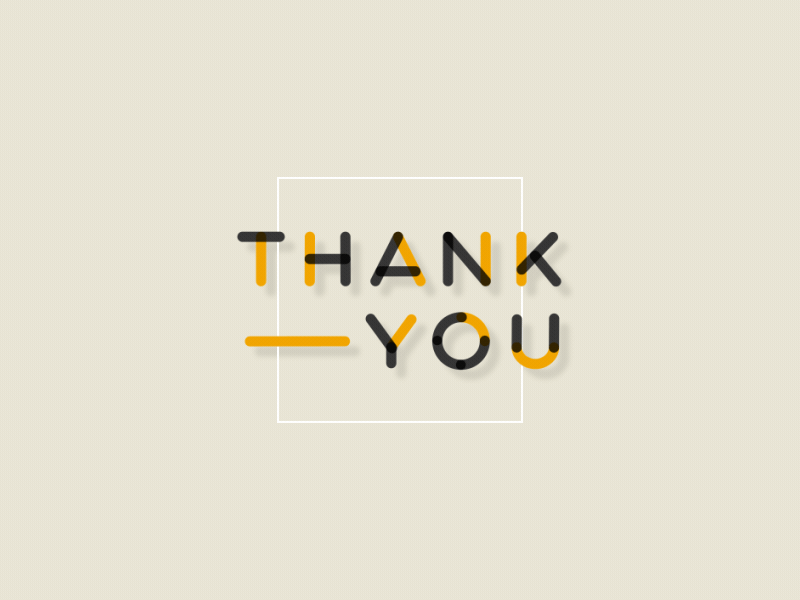